Интеграция информации о публикациях сотрудников на примере сайта ЛТФ
Данилец Ярослав Александрович
Руководитель: Лукьянов Константин Валерьевич
Текущее положение дел
В рамках модернизации информационной инфраструктуры ОИЯИ был создан новый сайт ЛТФ
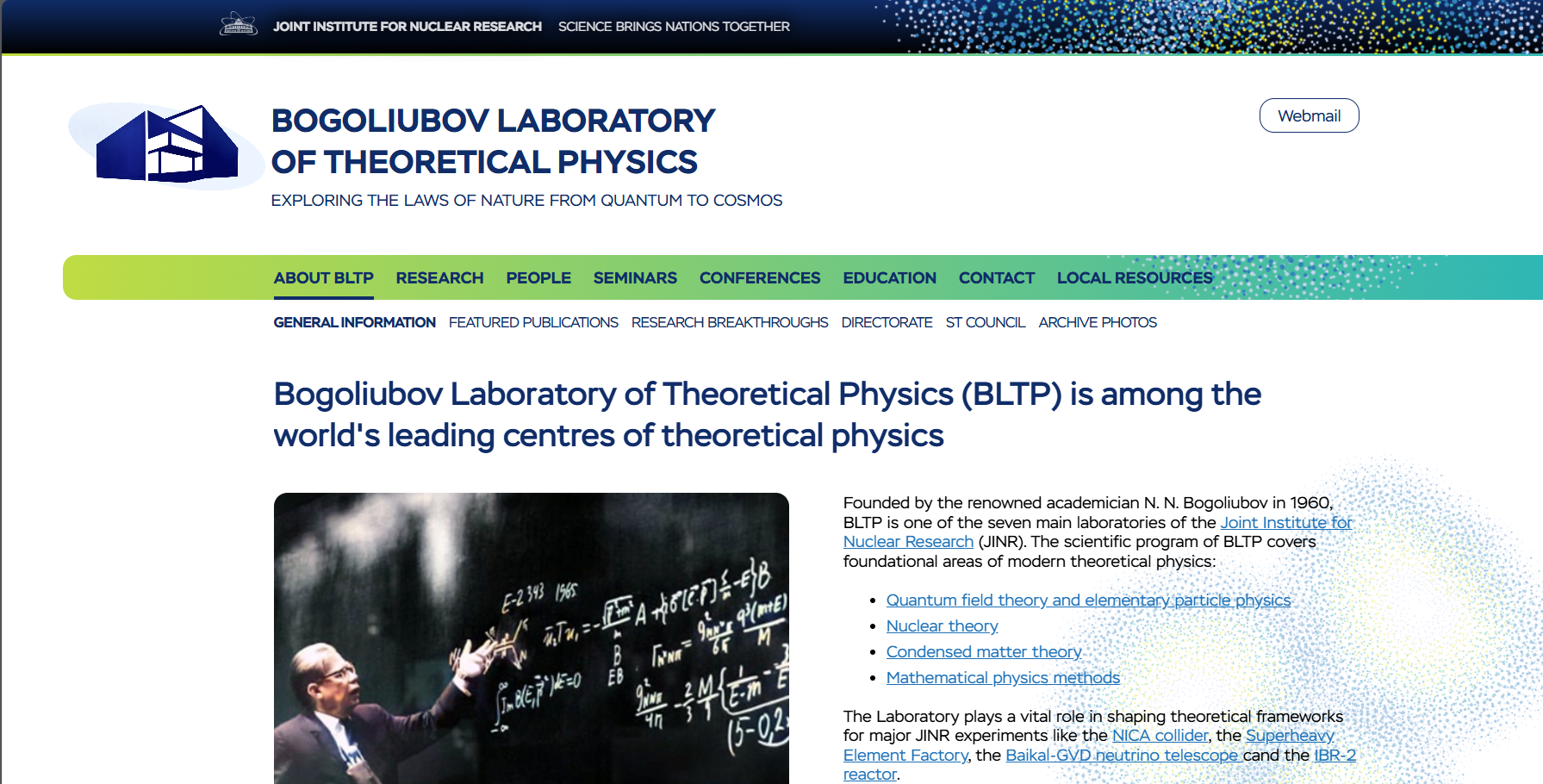 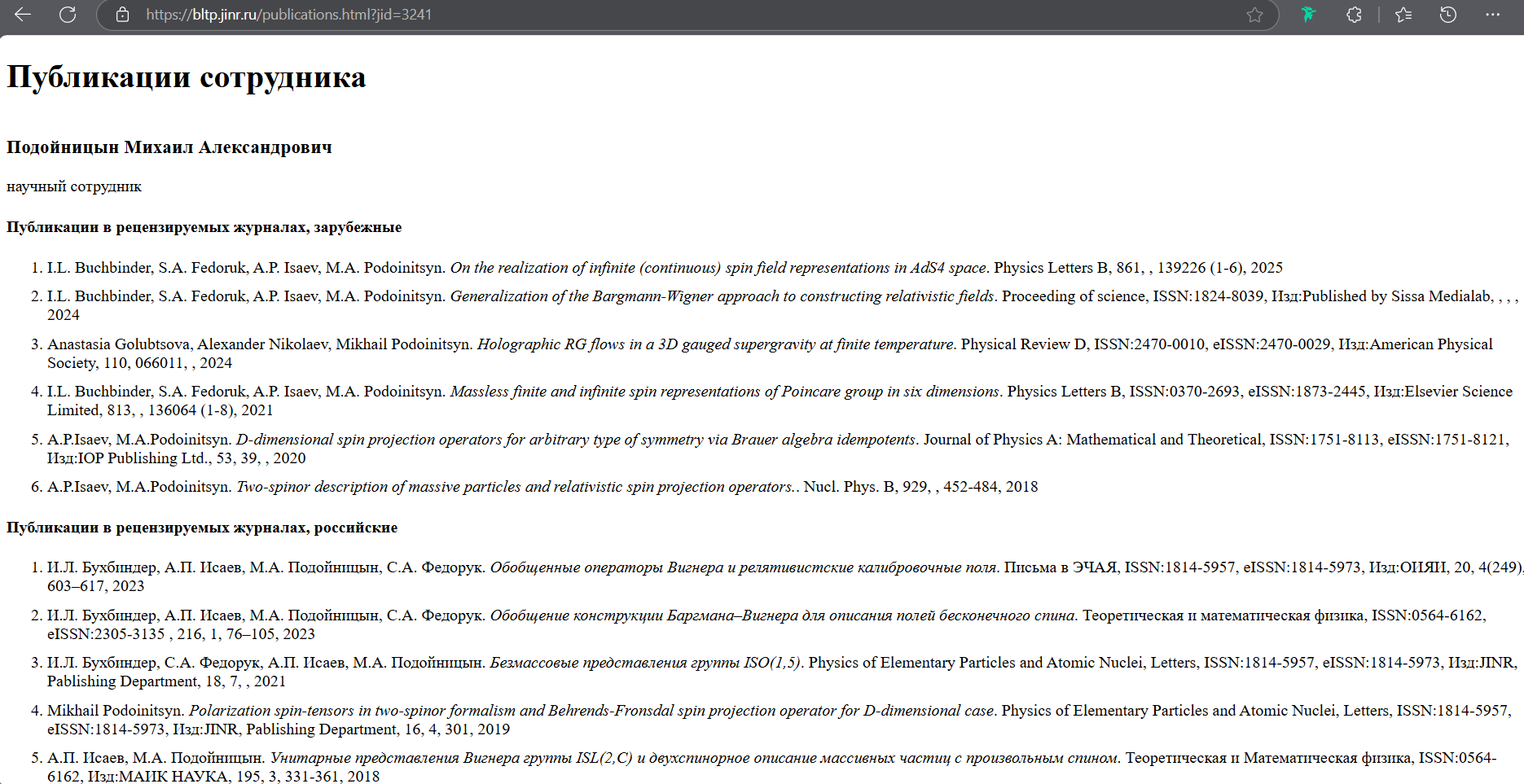 Новый сайт
данные
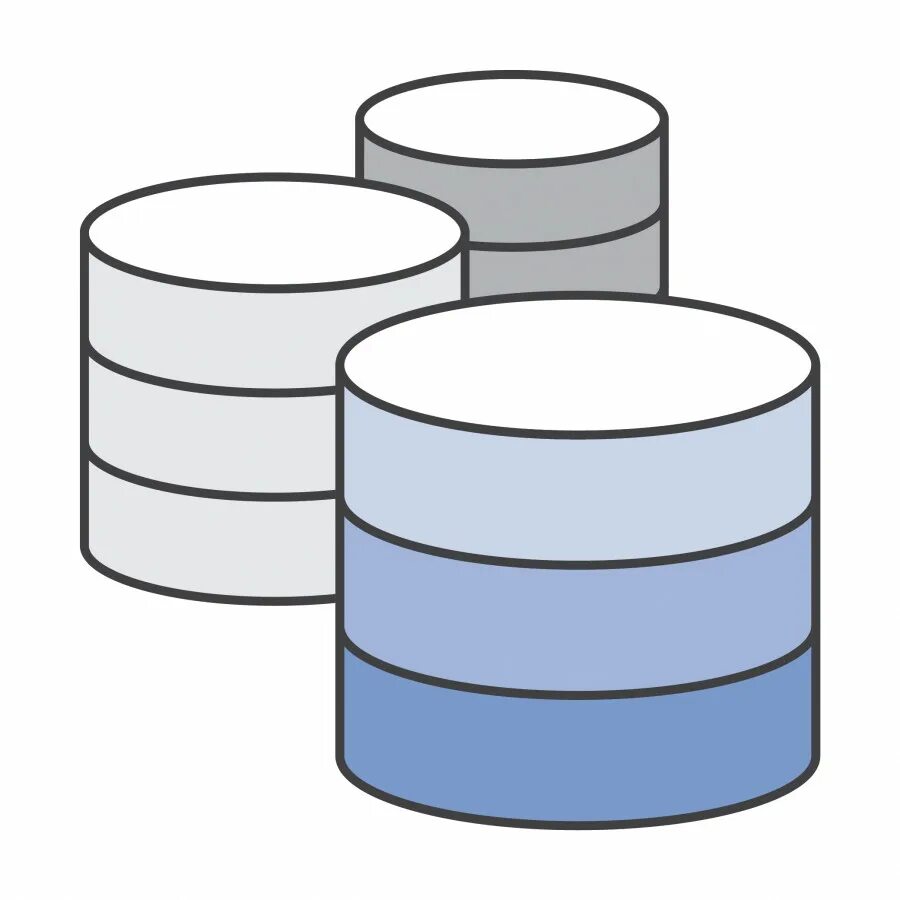 Базы данных Pin 2
данные
Оригинальный сайт JINR
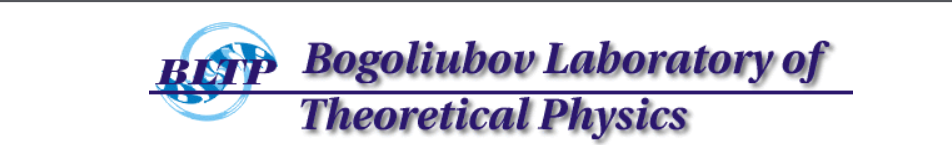 Проблематика
Появляются потенциальные угрозы:
Ddos-атак при массовых запросах
Внесение изменений в формат вывода требует определенного времени
Появляется нагрузка на сервис Pin 2
Постановка задачи
В связи с вышеуказанными проблемами были сформулированы задачи:​
Локальное хранение данных о публикациях (делать регулярную репликацию)
Гибкое отображение информации
Новый сайт
Информация о сотрудниках
Остальные данные
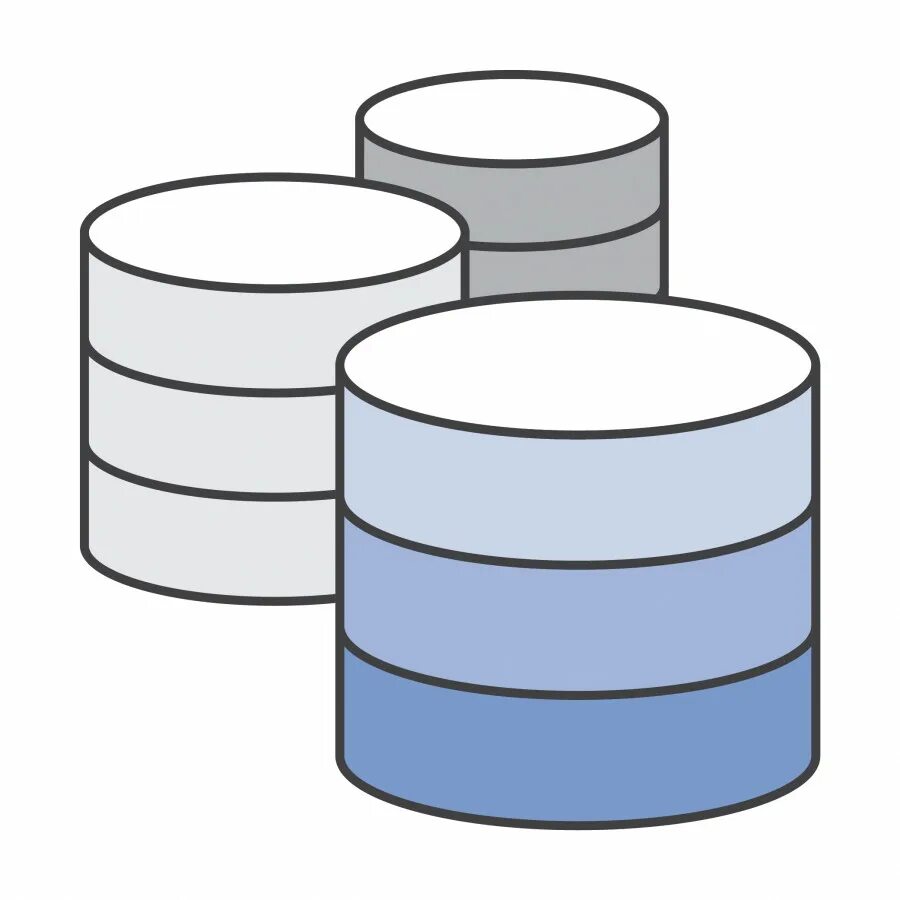 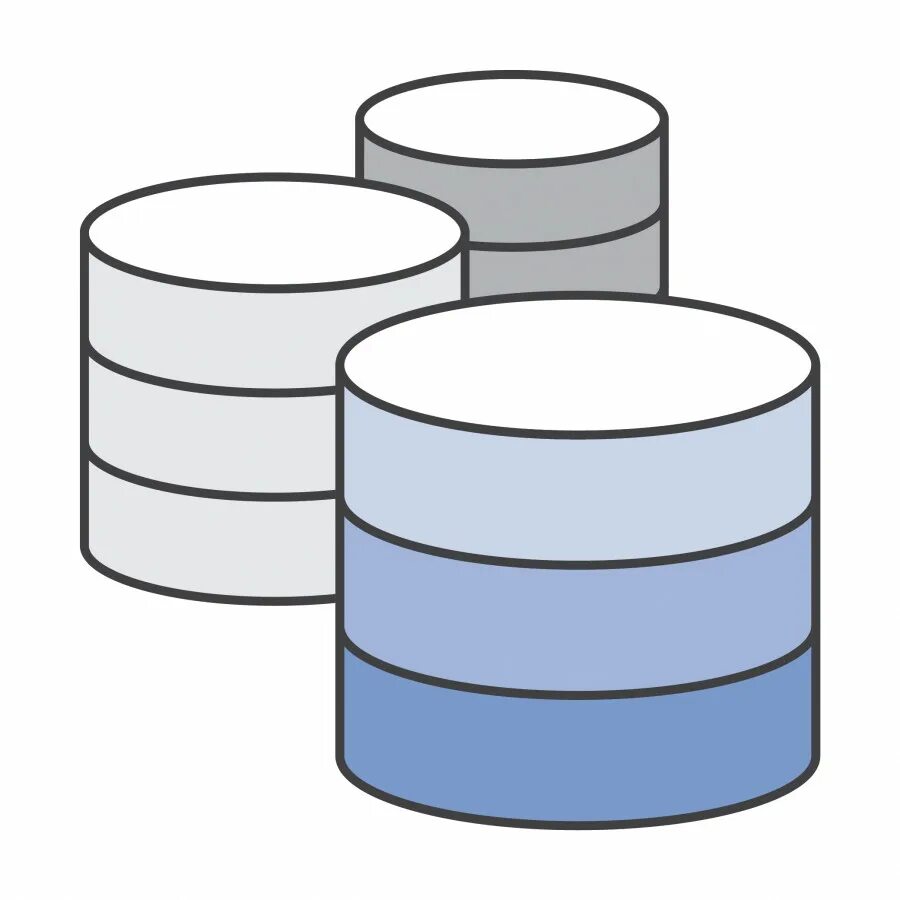 Базы данных Pin 2
Реплицированная база данных
данные
Оригинальный сайт JINR
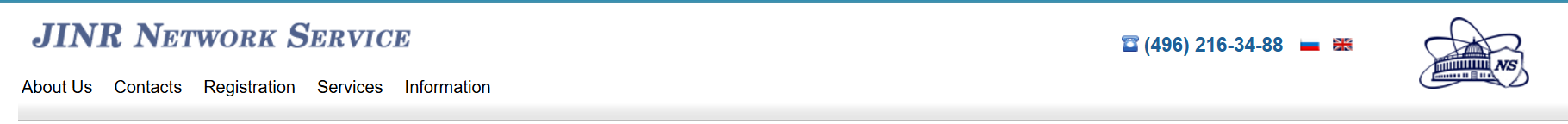 Технологический стек
Серверная часть: PHP 8.0  + PDO (встроенная ORM для php)
База данных: MySQL
Планировщик задач: cron
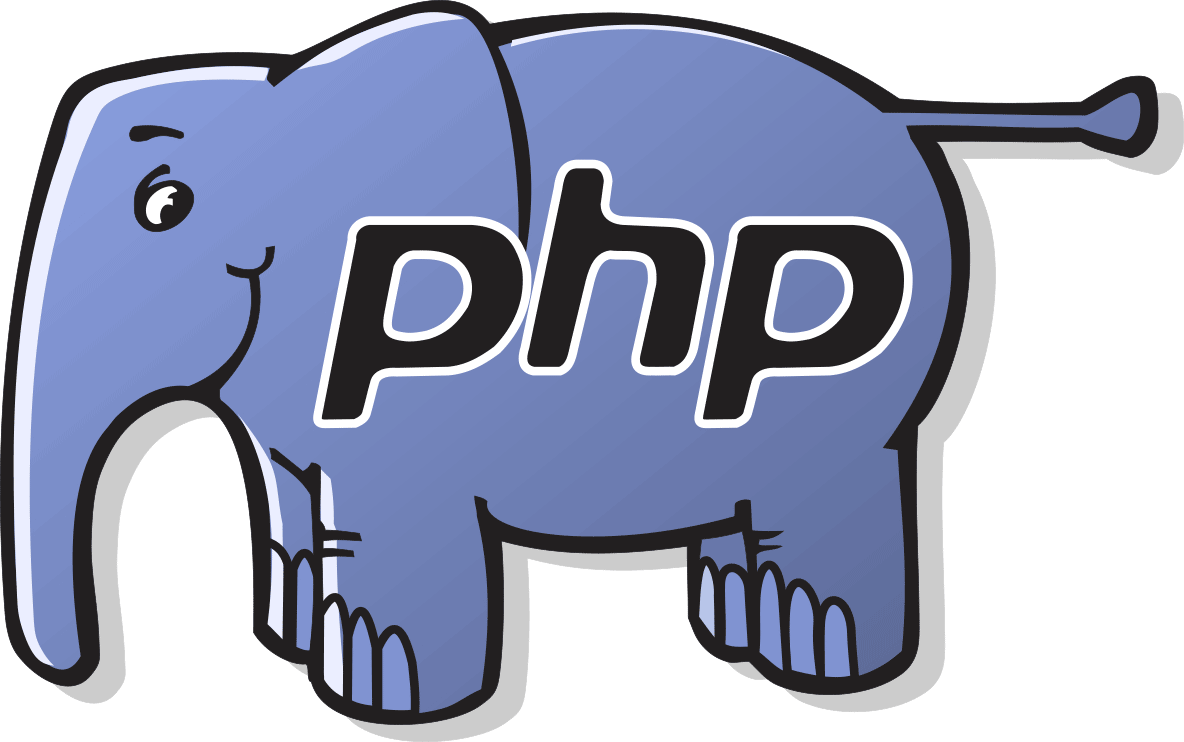 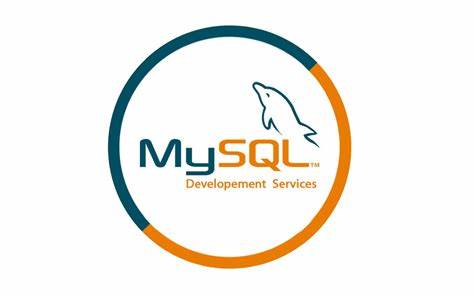 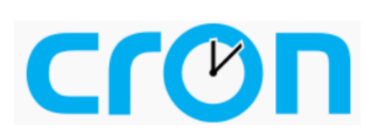 Структура данных
Необходимые Сотрудники
Участие в событиях
Типы событий
События
Дополнительные данные
Подтипы событий
Задача репликации
Копирование e_list (только с нужным jinr_id и e_types)
Удаление старых данных
Полное копирование
Частичное копирование
Полное удаление d_x  e_subtypes
Таблицы d_x
Копирование нужных jinr_id
Копирование person_event (только с нужным jinr_id)
Удаление данных в остальных таблицах
Таблицы e_subtypes
Копирование types (с типом статьи )
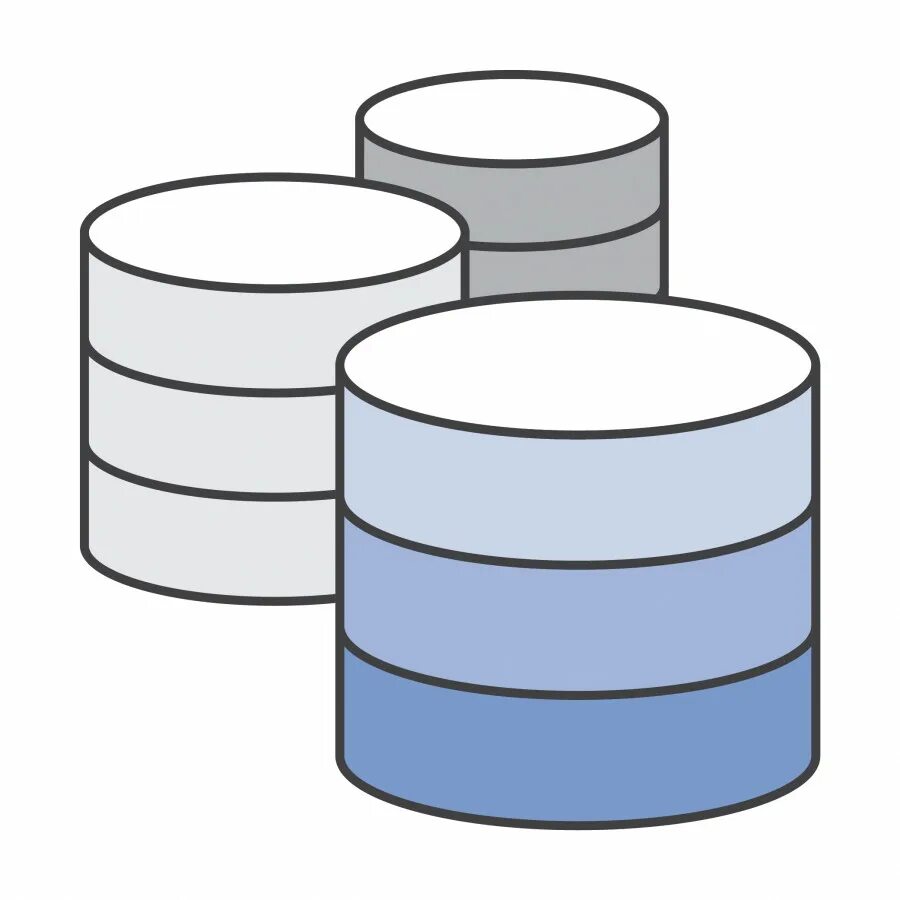 Удалённая база данных Pin2
Локальная (реплицированная) база данных
Структура данных
Необходимые Сотрудники
Участие в событиях
Типы событий
Частичное копирование
События
Дополнительные данные
Подтипы событий
Полное копирование
Отображение
Обработка на стороне серверной части
Взятие данных с таблиц (jinr_id)
html формат
Таблица d_x
Json формат
Таблица person_event
Таблица e_types
Текстовый формат
Таблица e_list
Требуемый вид данных
Таблица sub_types
Локальная (реплицированная) база данных
Итоговое решение
Pin 2
Репликатор
Полностью копирует таблицы
Копирует только нужные данные
Инициализатор
Автоматически создаёт таблицы данных
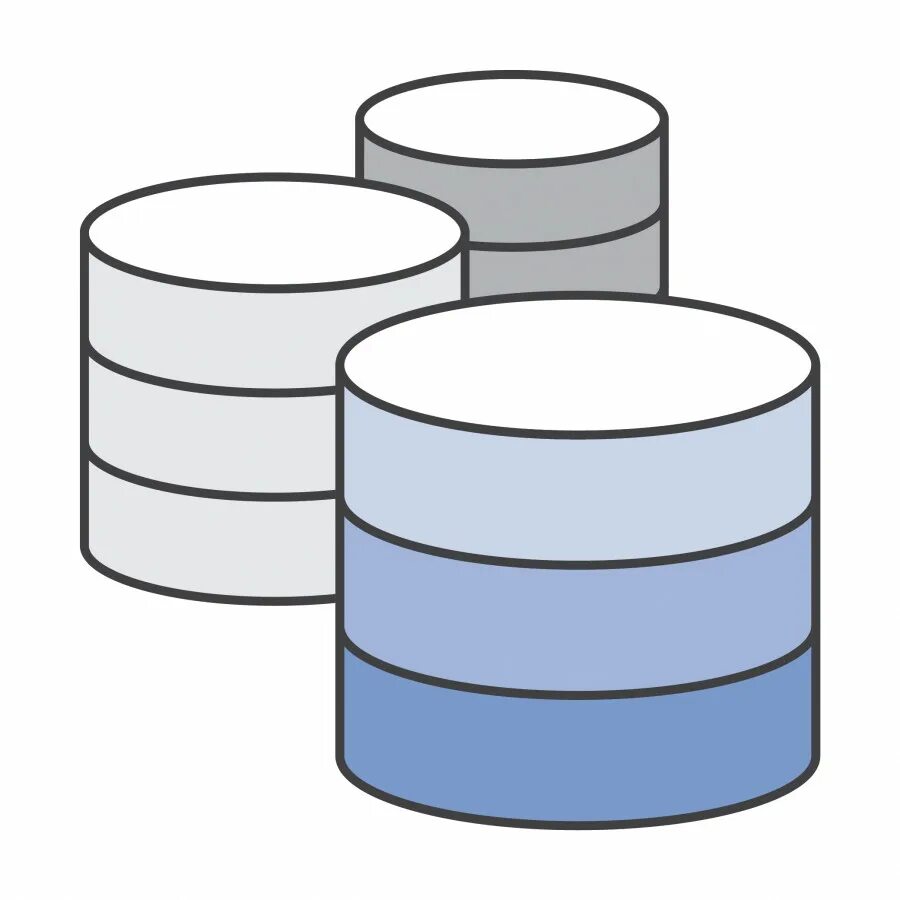 Поставщик
Выдаёт данные в нужном формате
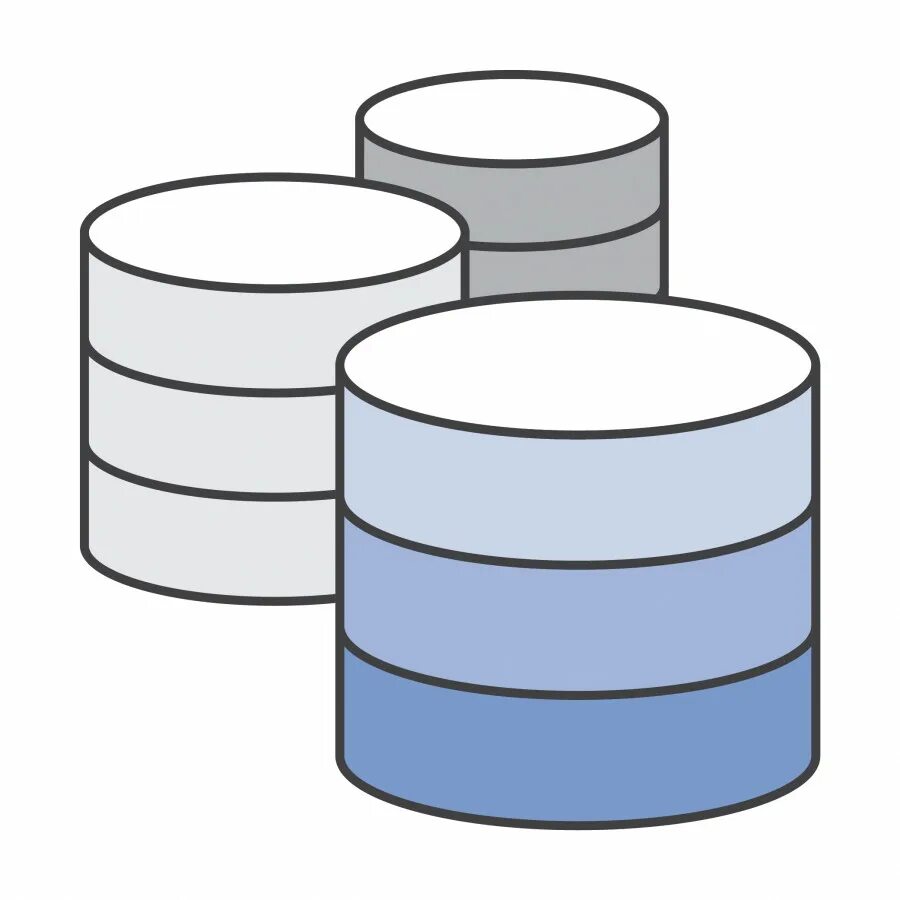 Планировщик
Cron каждые 24 часа выполняет репликацию
Локальная
Наши данные в удобном формате
Что получилось сделать?
Полностью сделана репликация данных

Сделано отображение в формате Json
Формат Json
Что необходимо сделать дальше?
Сделать отображение в формате HTML

Сделать текстовое отображение